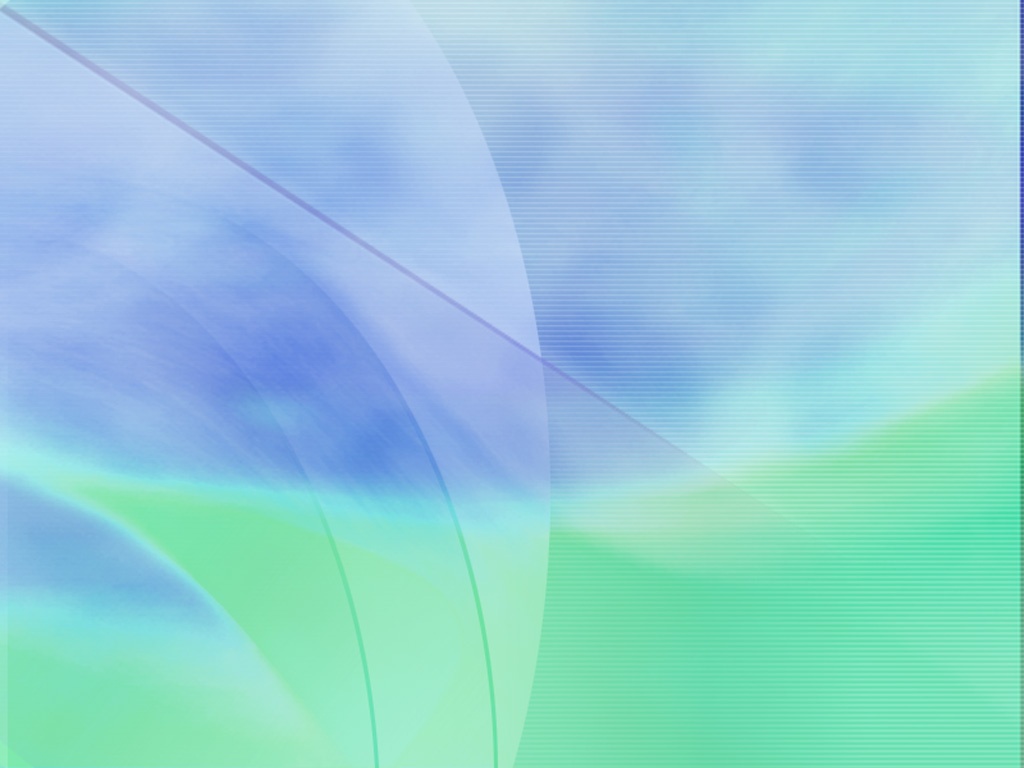 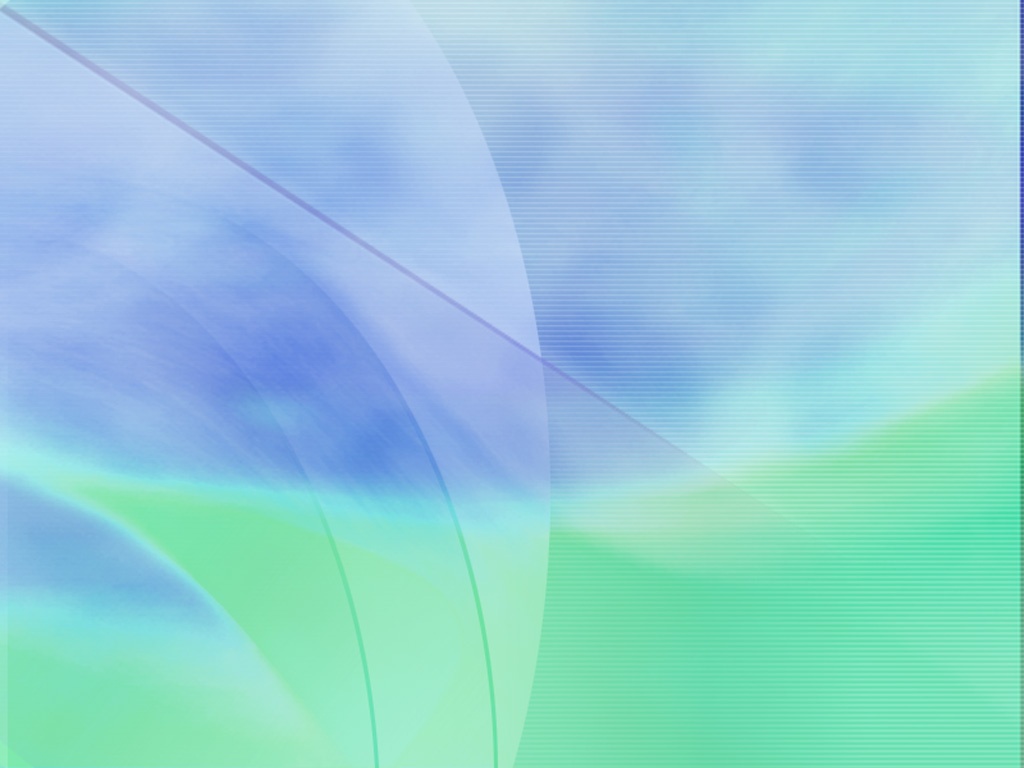 Правила  поведения
в спортивном зале
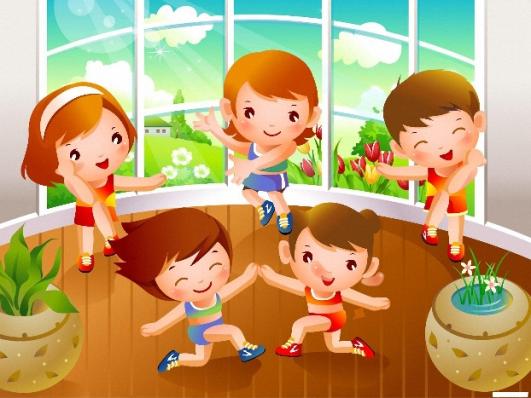 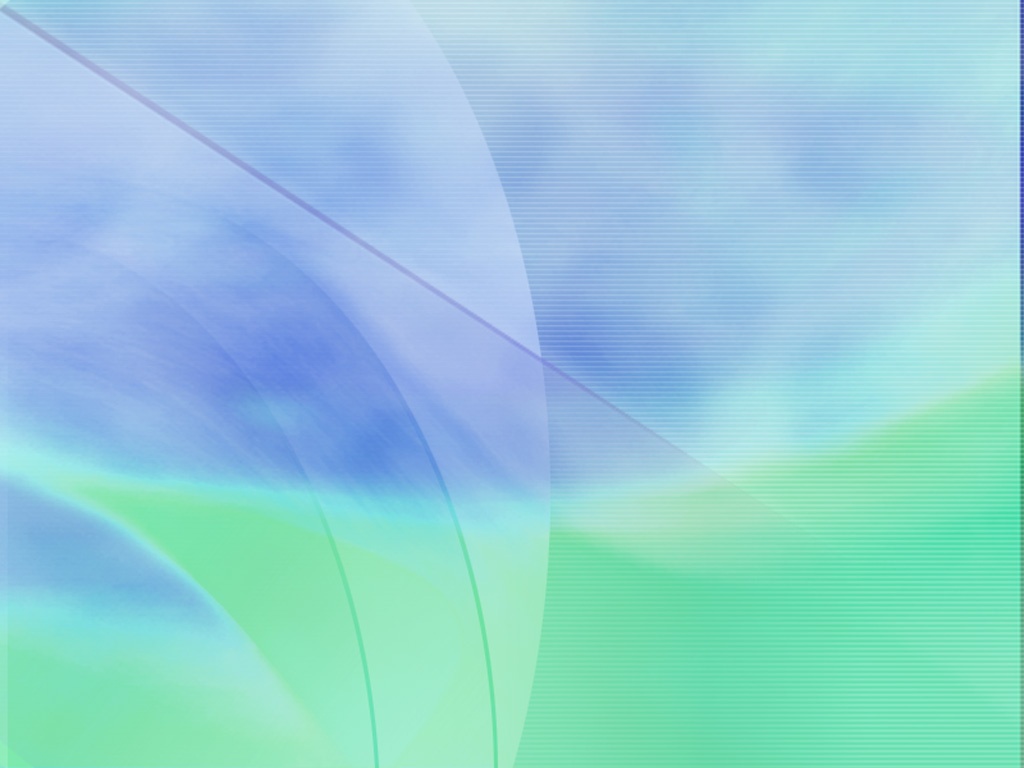 В зал одни  не заходите-  педагога подождите!
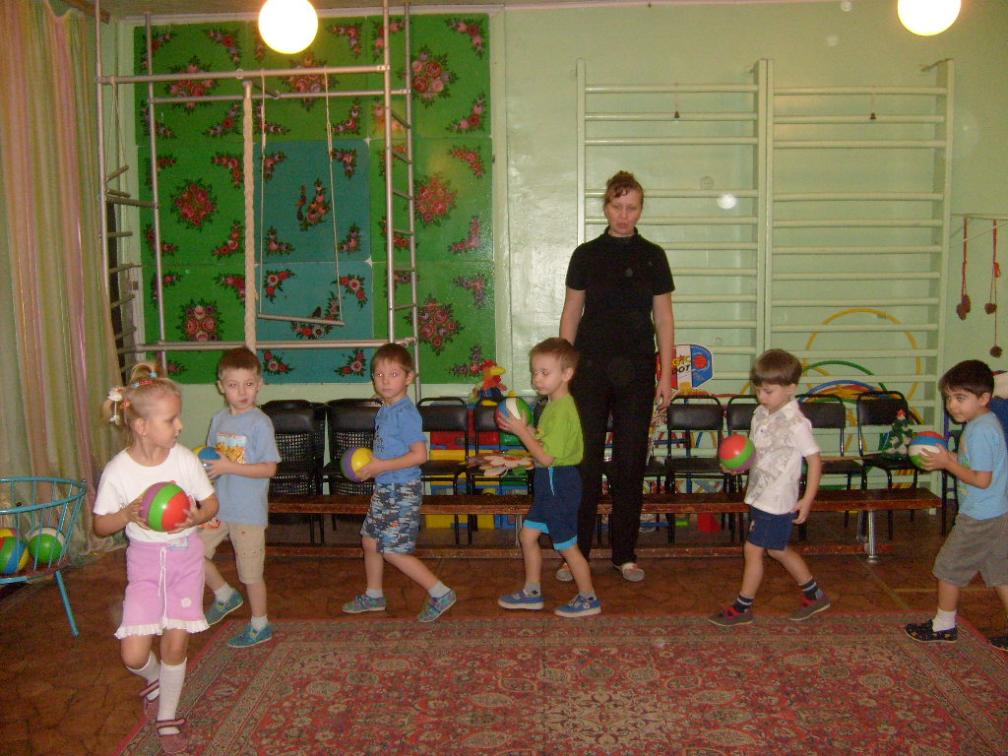 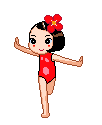 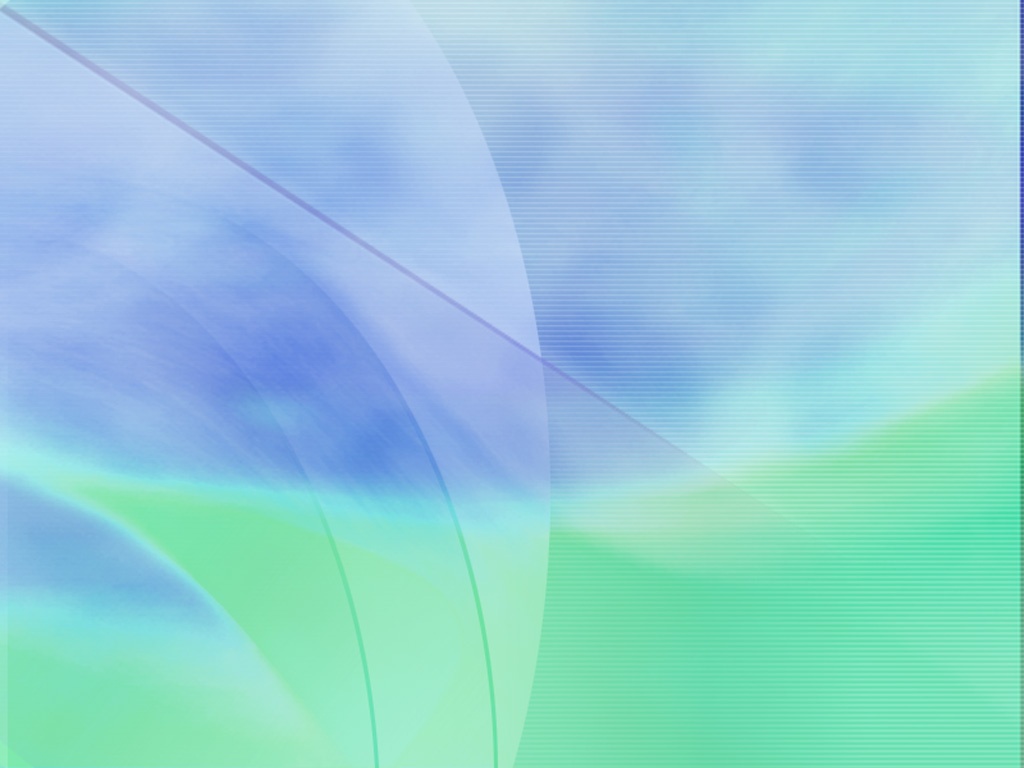 Физкультурой заниматься- надо в форму одеваться!
А в одежде повседневной, заниматься даже вредно.
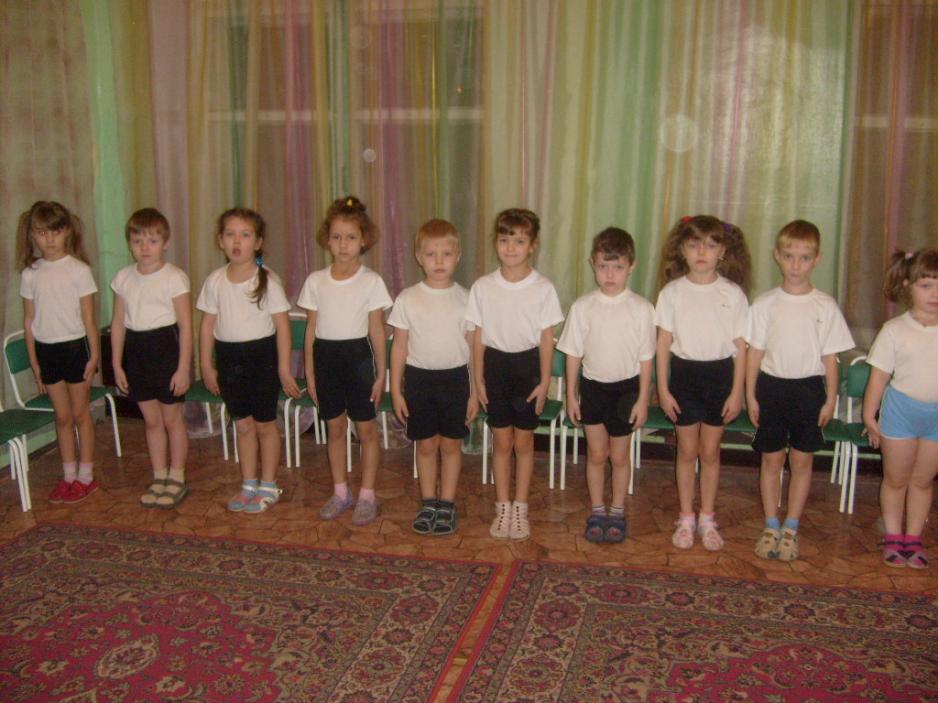 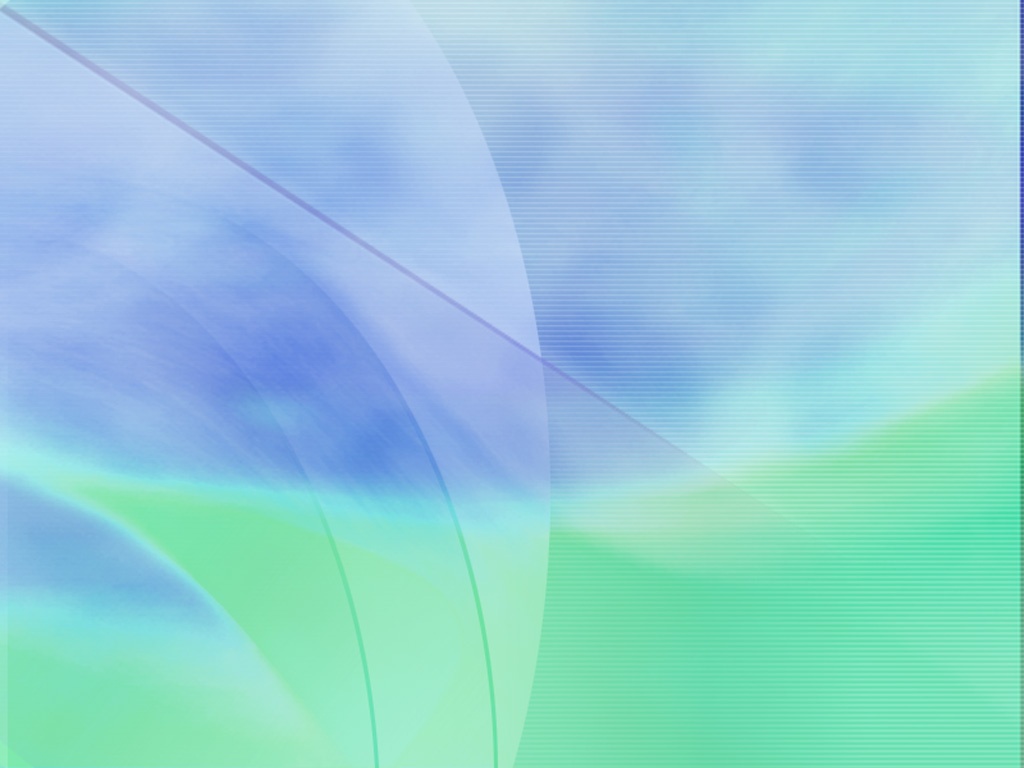 Чтобы ножки закалять, 
                                    нужно детям обувь снять
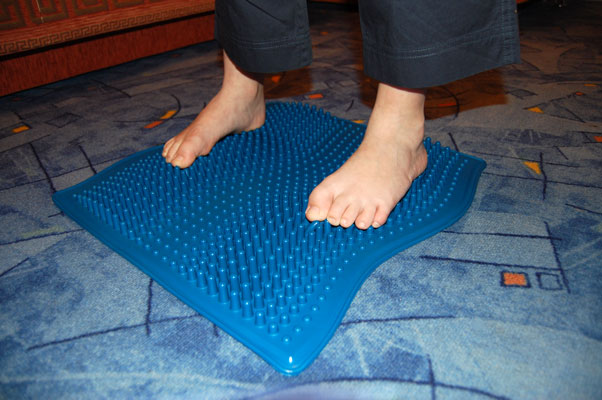 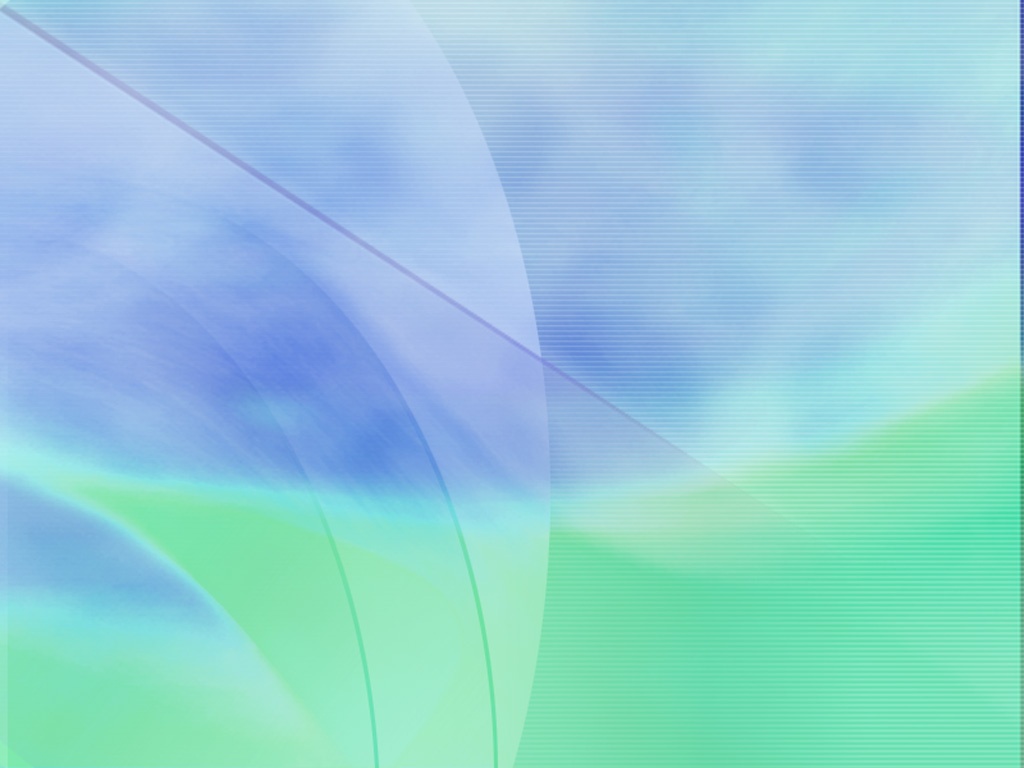 Воспитателя слушай внимательно
                                              и всё получится обязательно!
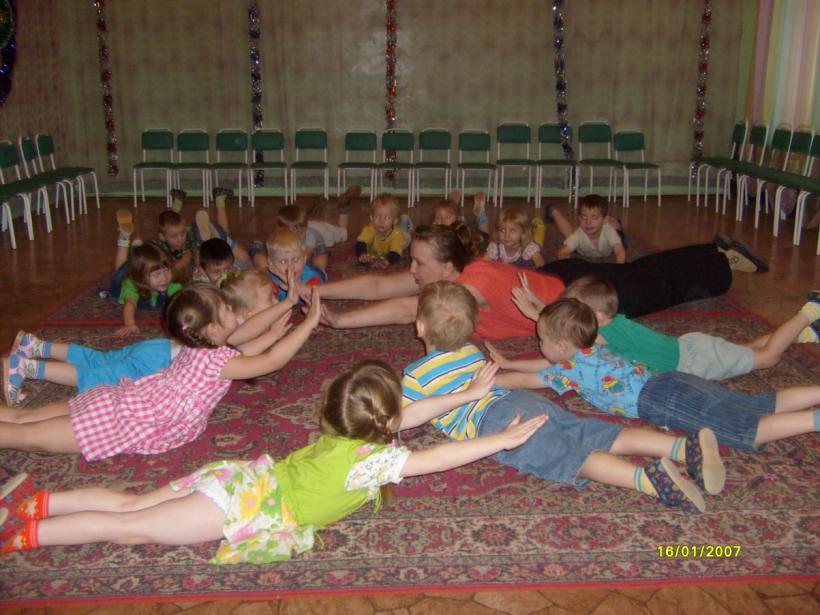 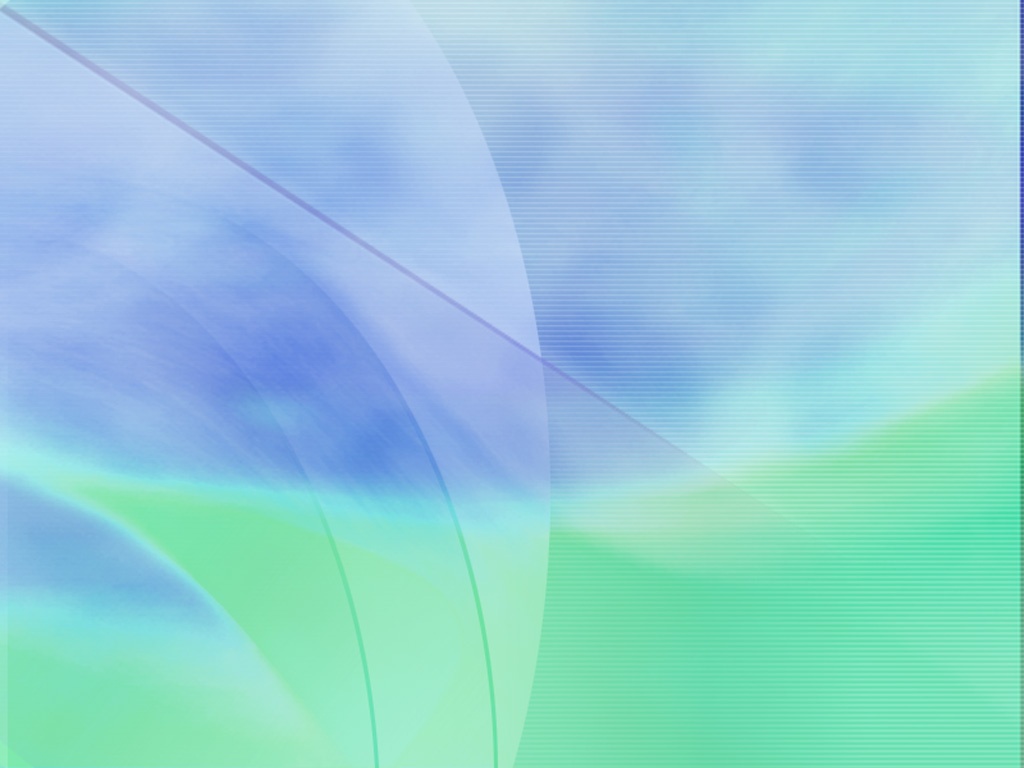 Если будете озорничать- можно что-нибудь сломать:
Можно ногу повредить или лоб себе разбить!
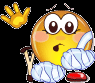 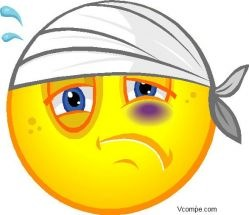 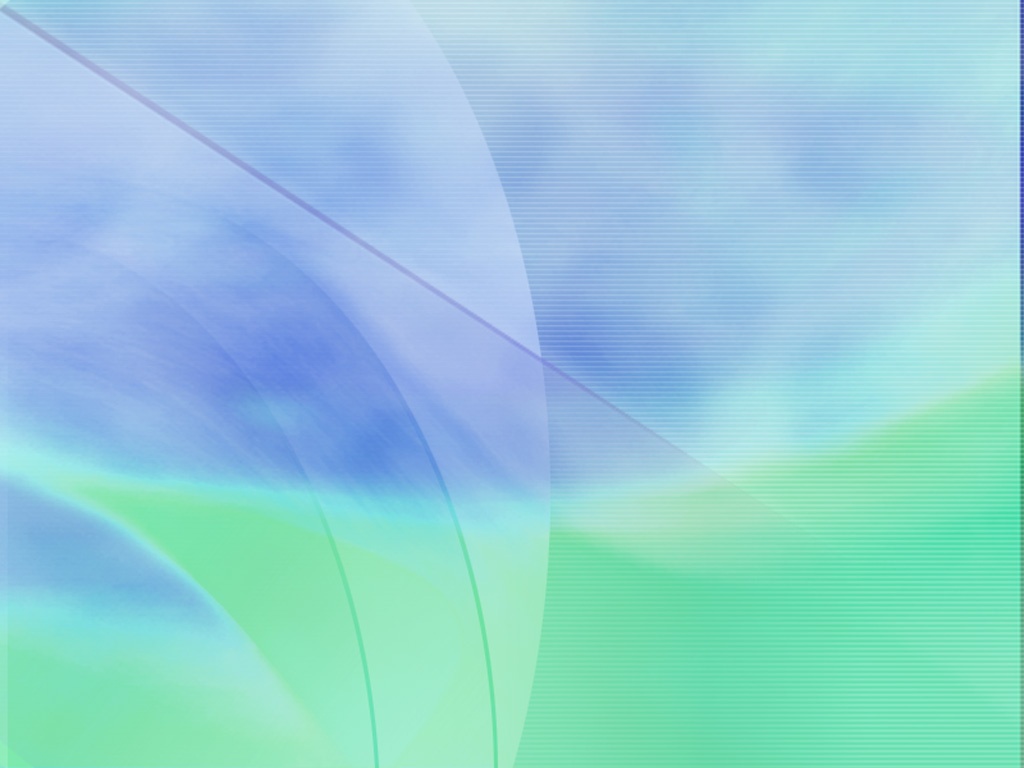 На лесенке, шесте, канате будьте очень вы внимательны!
Ждите взрослого для  страховки, даже если вы очень ловки!
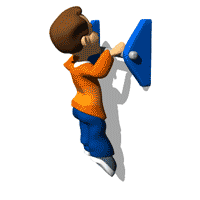 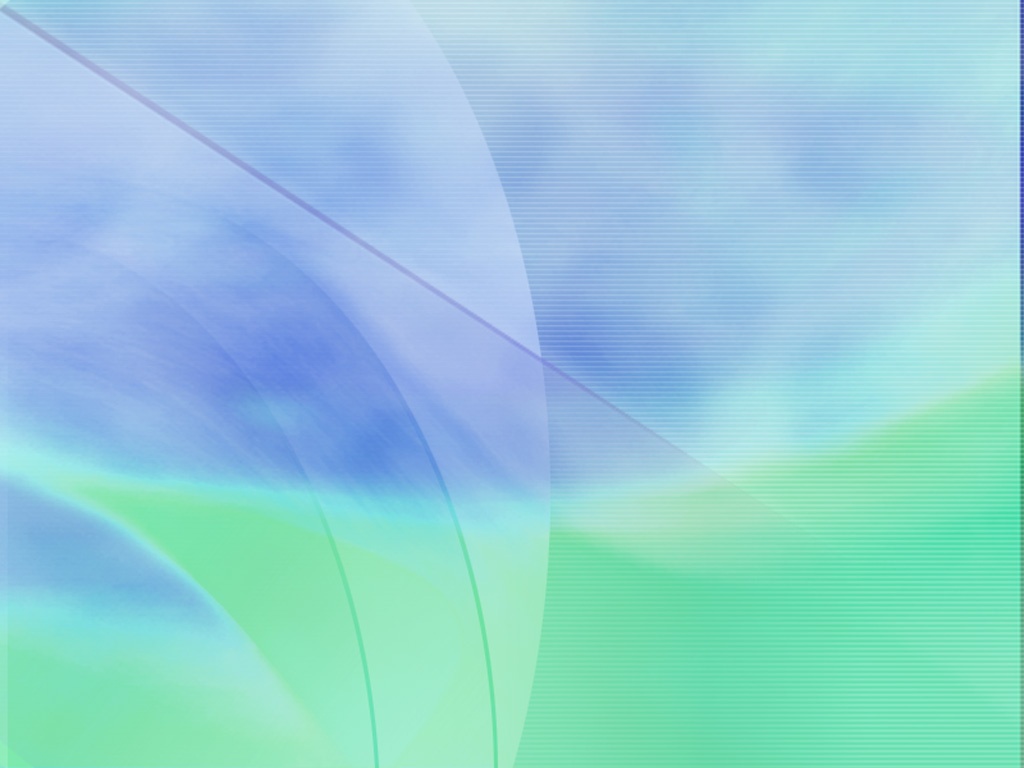 В движении  друг другу не мешайте,
                 Если нужно- помогайте!
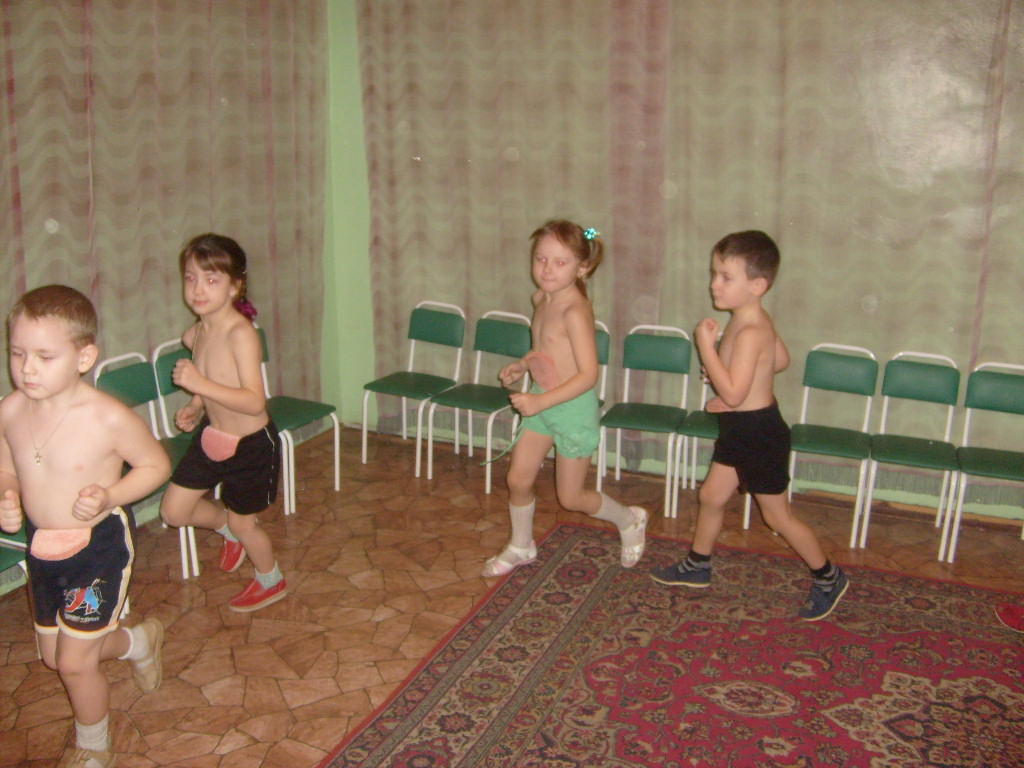 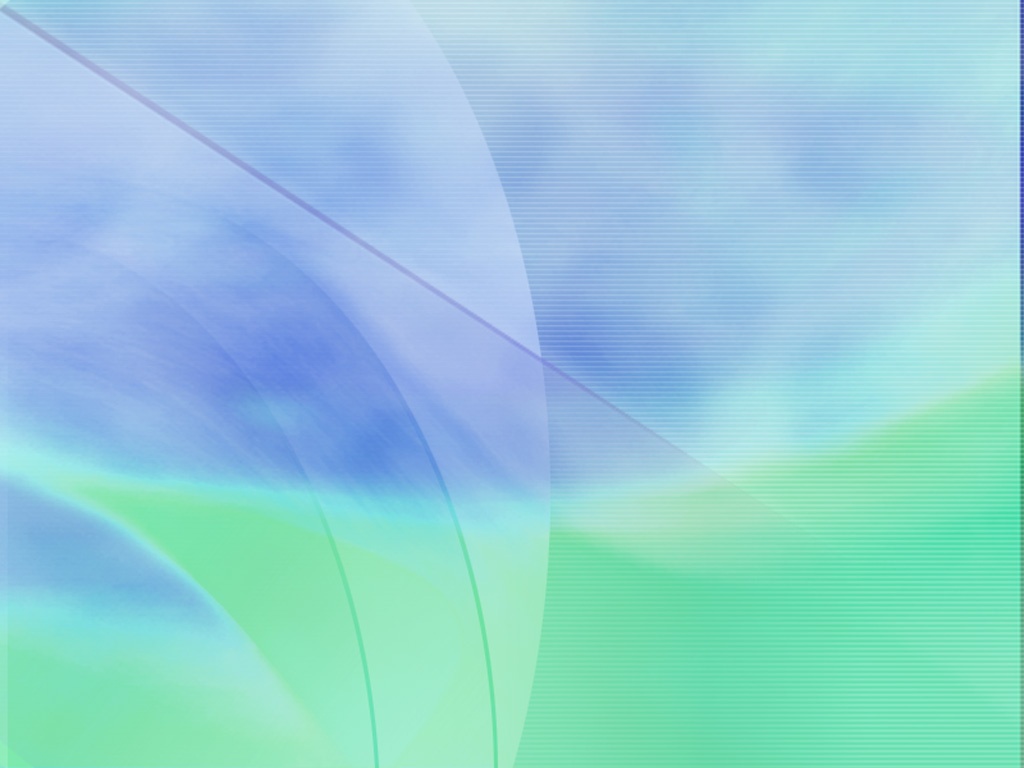 В мяч аккуратно играйте и окон не разбивайте!
   Вы с мячом туда идите, где решётки разглядите!
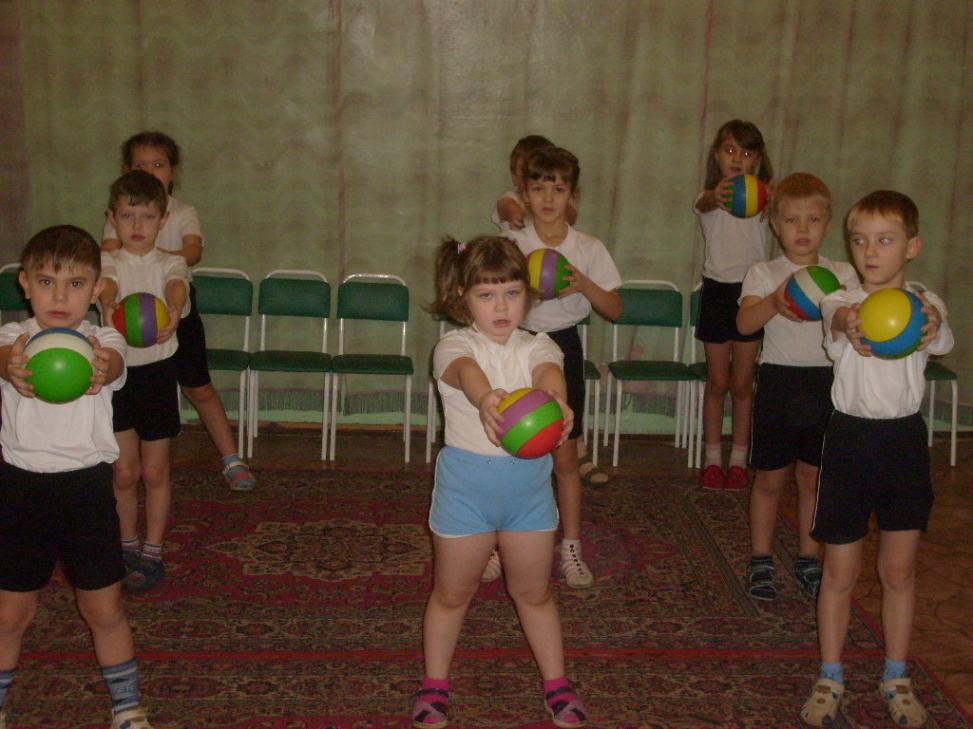 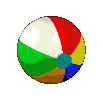 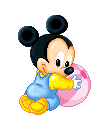 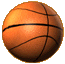 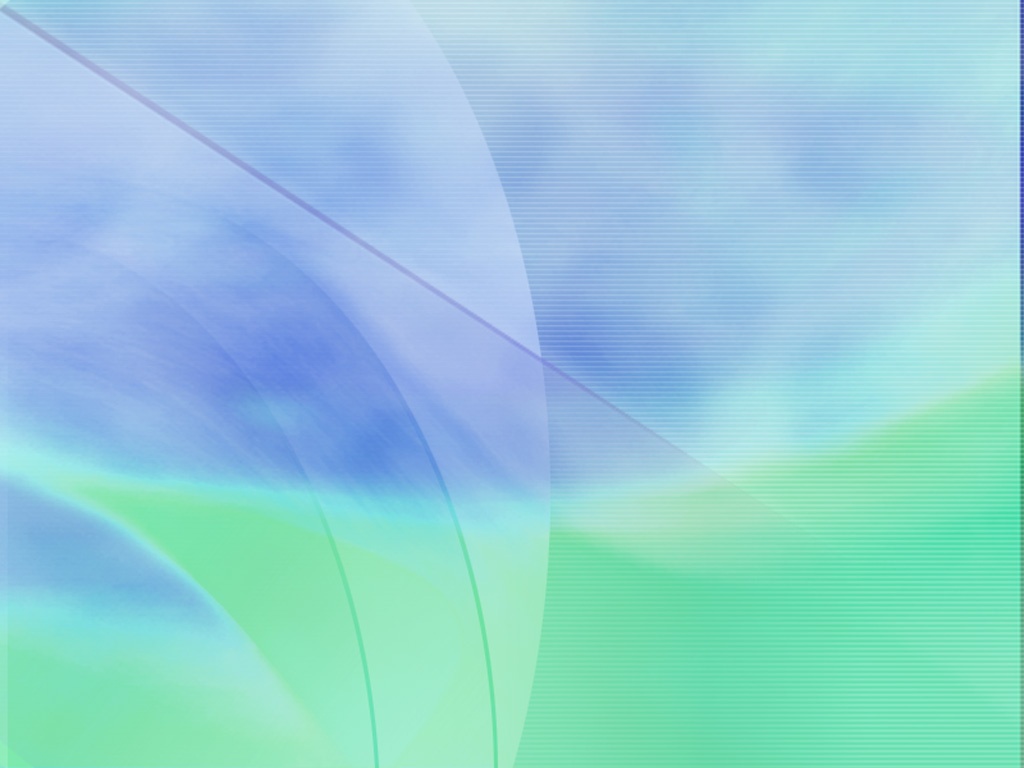 Взяв  скакалки- разойдитесь, место для себя найдите!
           Чтоб друг другу не мешать и скакалками не задевать!
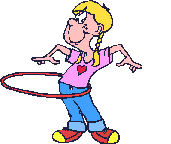 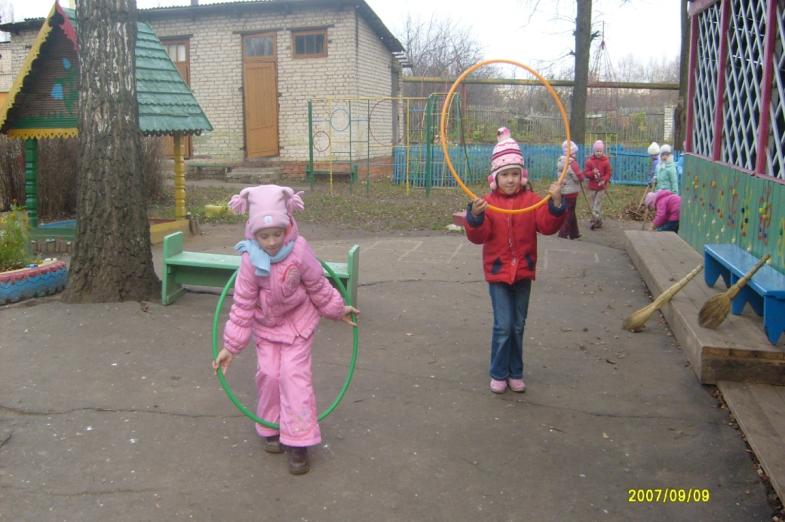 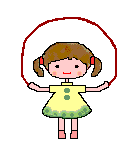 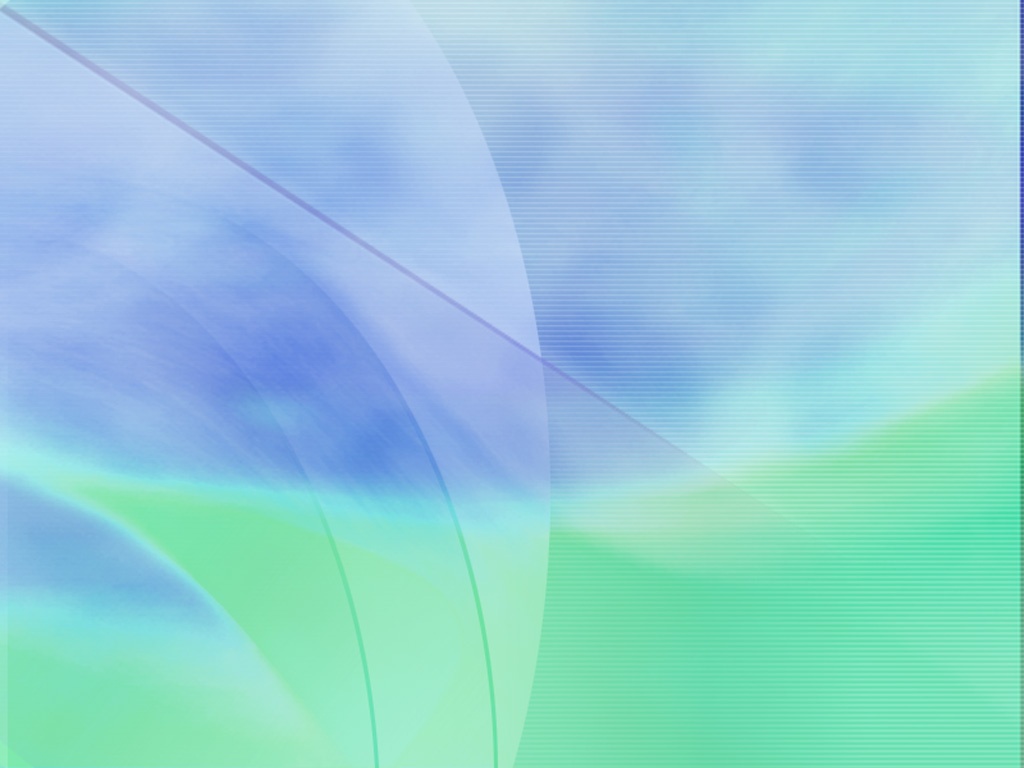 На полосе  препятствий  будьте вновь внимательны:
Не толкайтесь, не  спешите, на всё внимательно смотрите
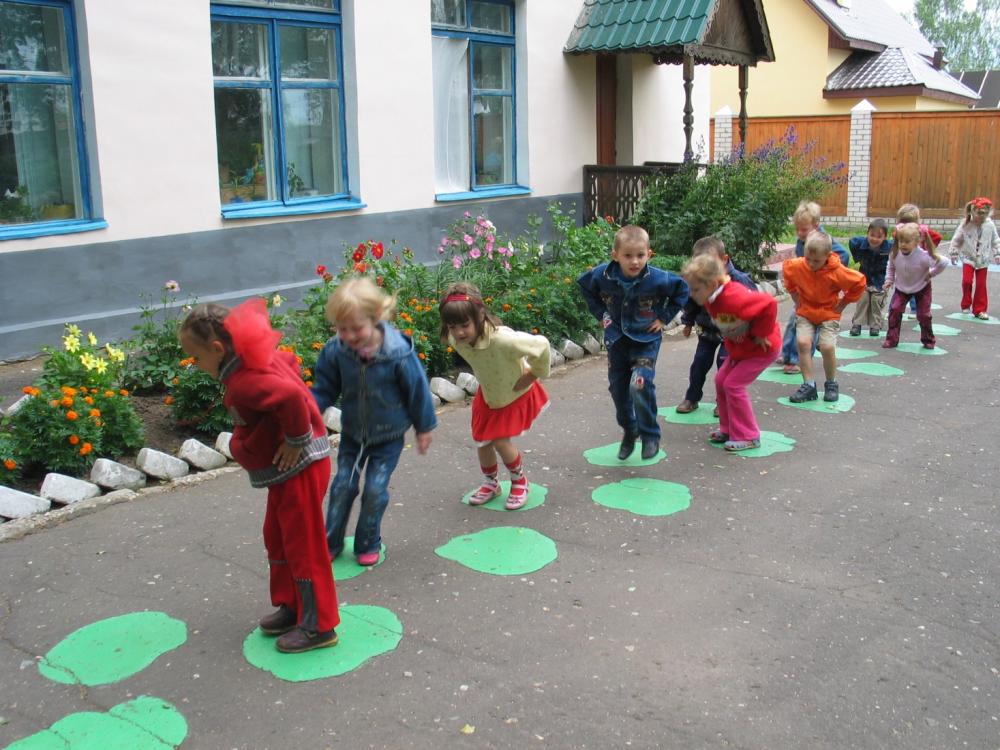 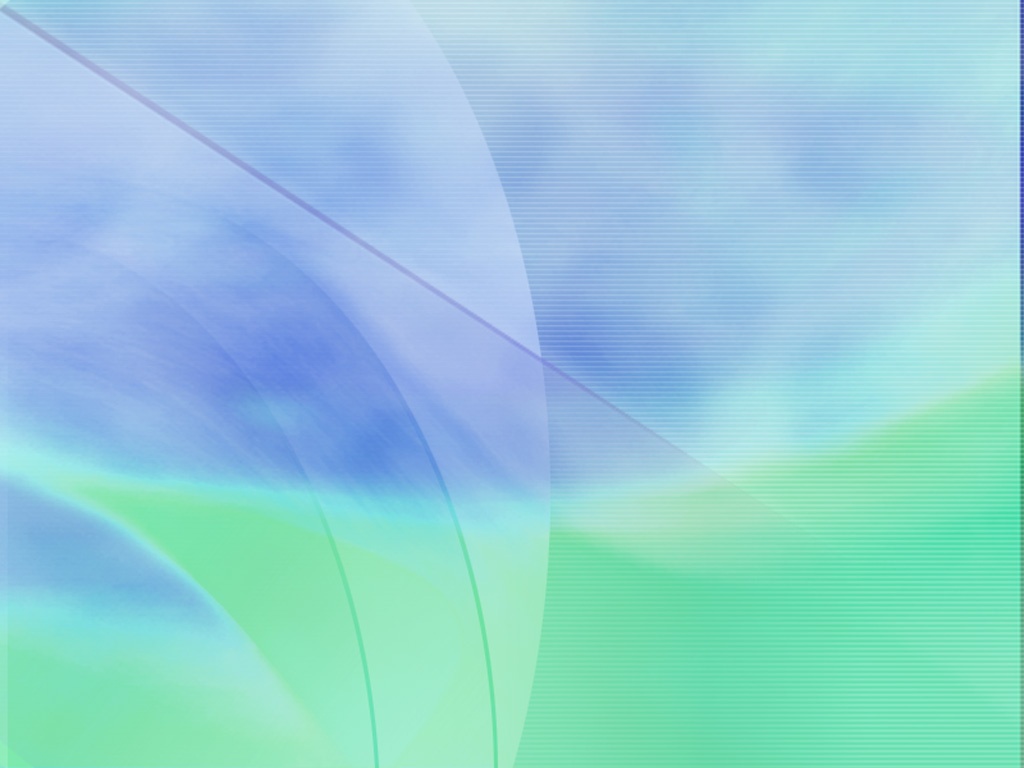 Порядок в зале соблюдайте,  места инвентаря запоминайте.
             Всегда его вы убирайте и взрослым  помогайте!
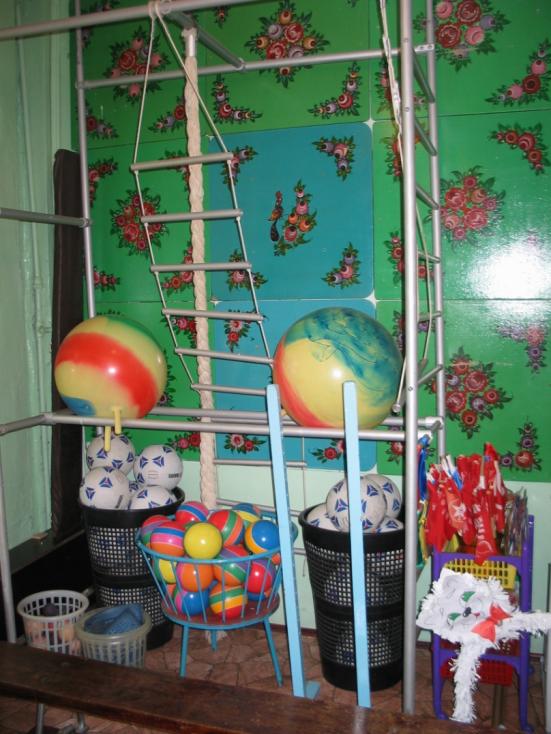 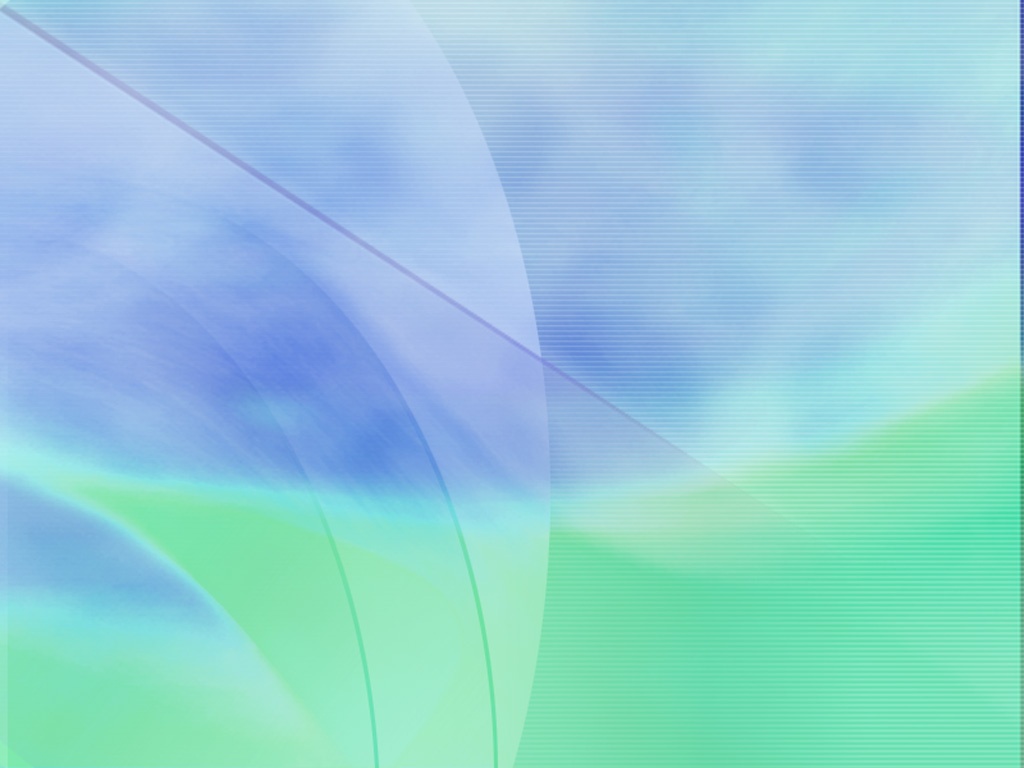 После занятия   надо  обуться, и  дружно 
                         Всем вместе в группу вернуться!
                               А в группе надо умываться,
                  В   повседневную одежду переодеваться.
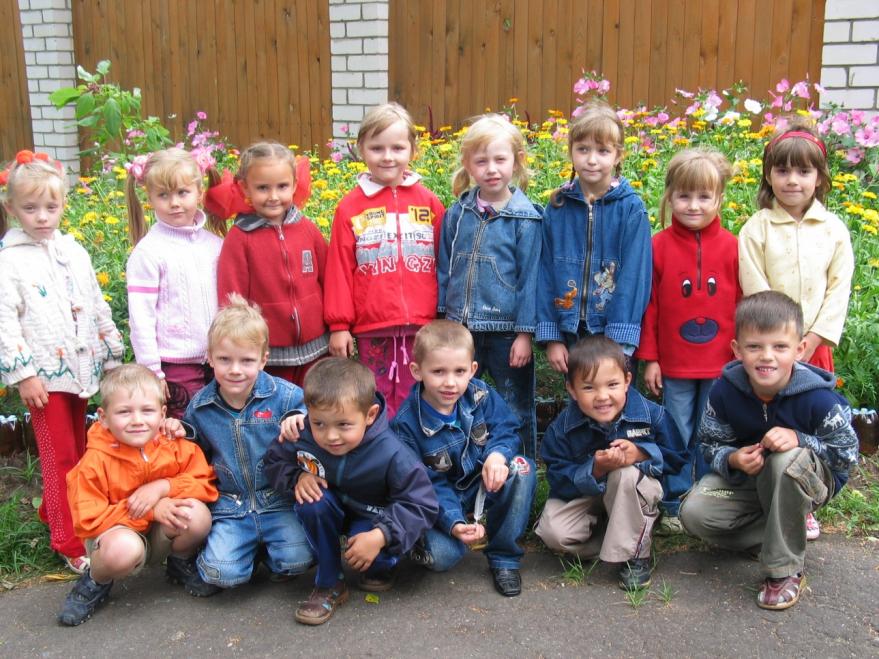 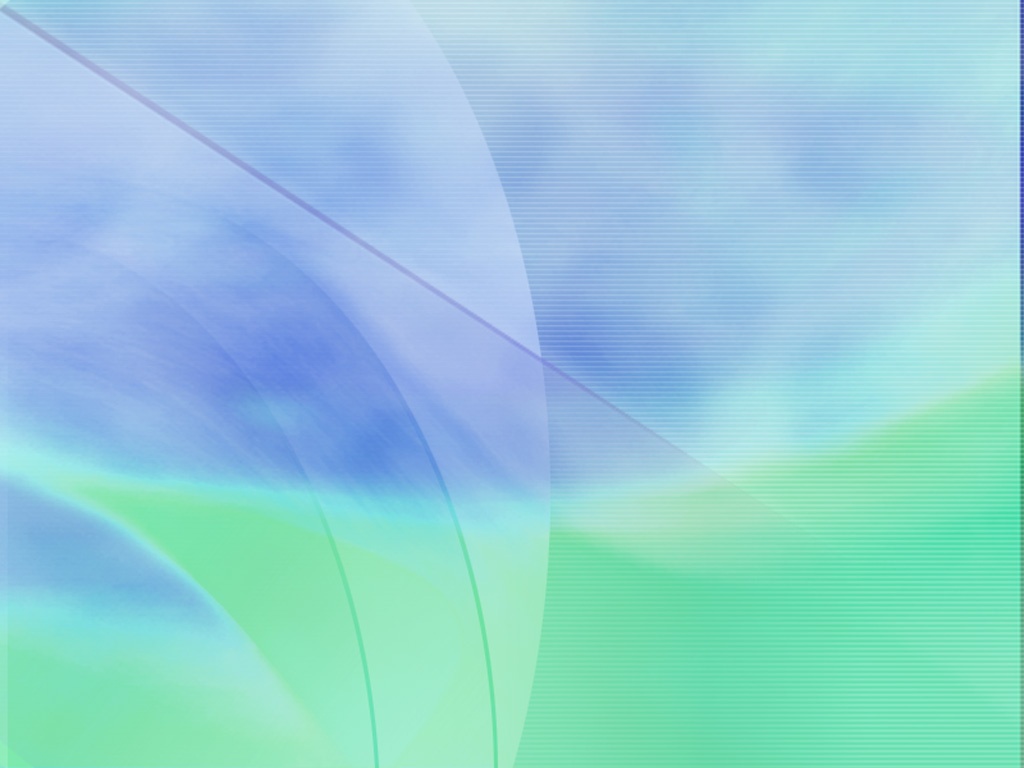 Правила эти не забывайте- постоянно их  выполняйте!
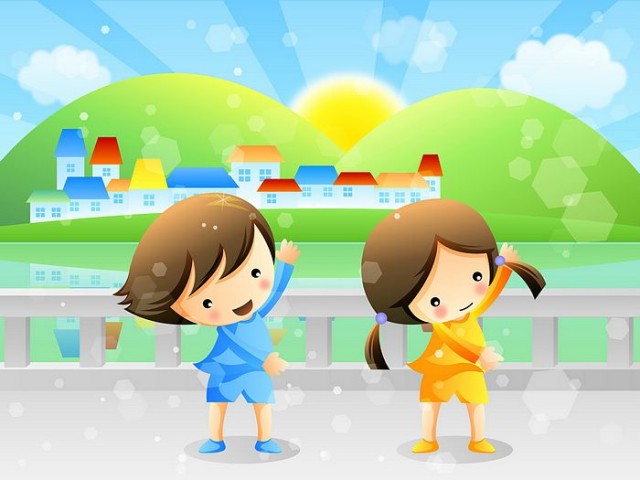